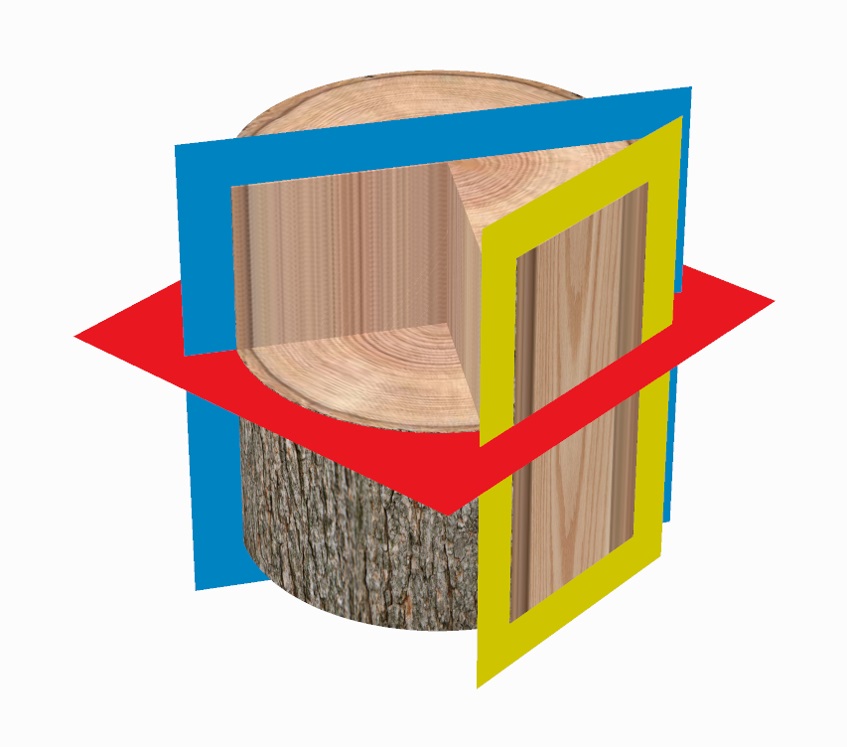 1 of 4
Wood Planes
Transverse plane
Radial longitudinal plane
Tangential longitudinal plane
Branch
Annular ring
3
2
1
Bar = 1 cm
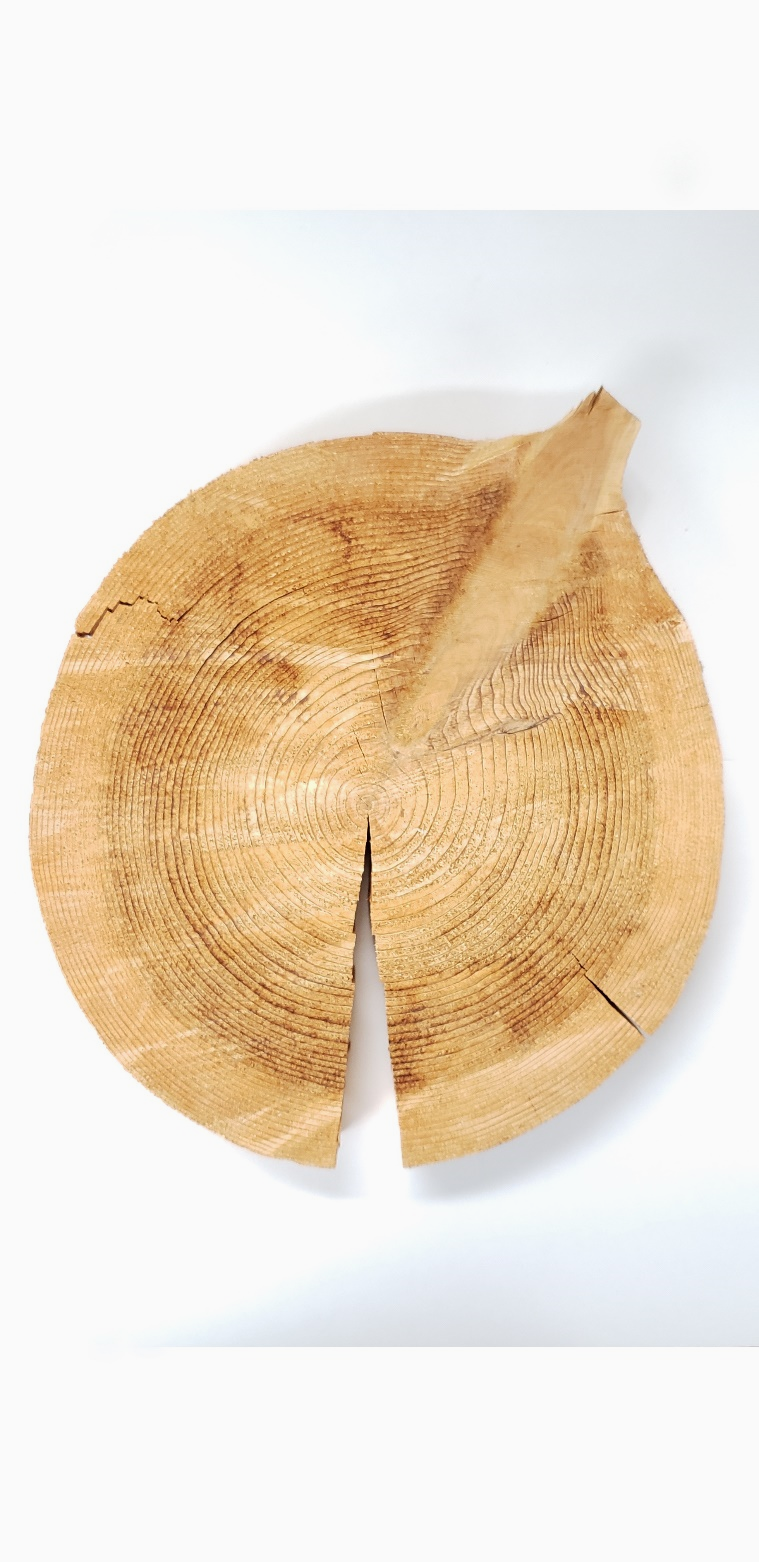 4
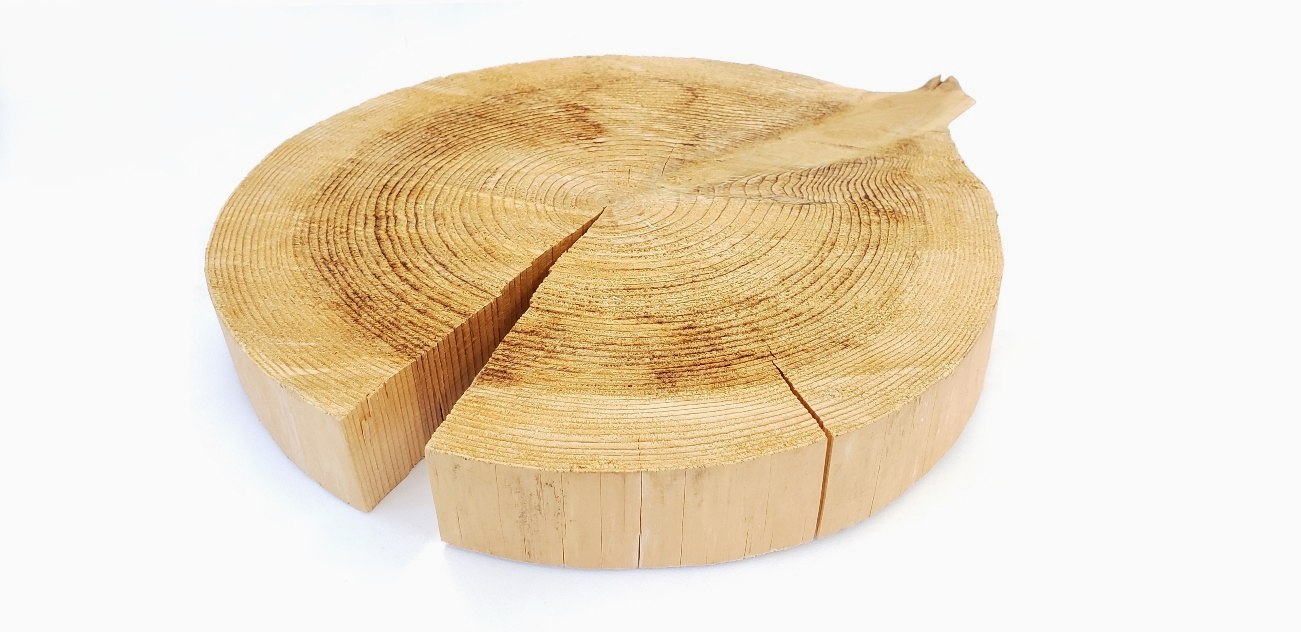 4
1
Horton Lai and Carol Wenzel.  2020
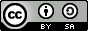 1
5
5
2
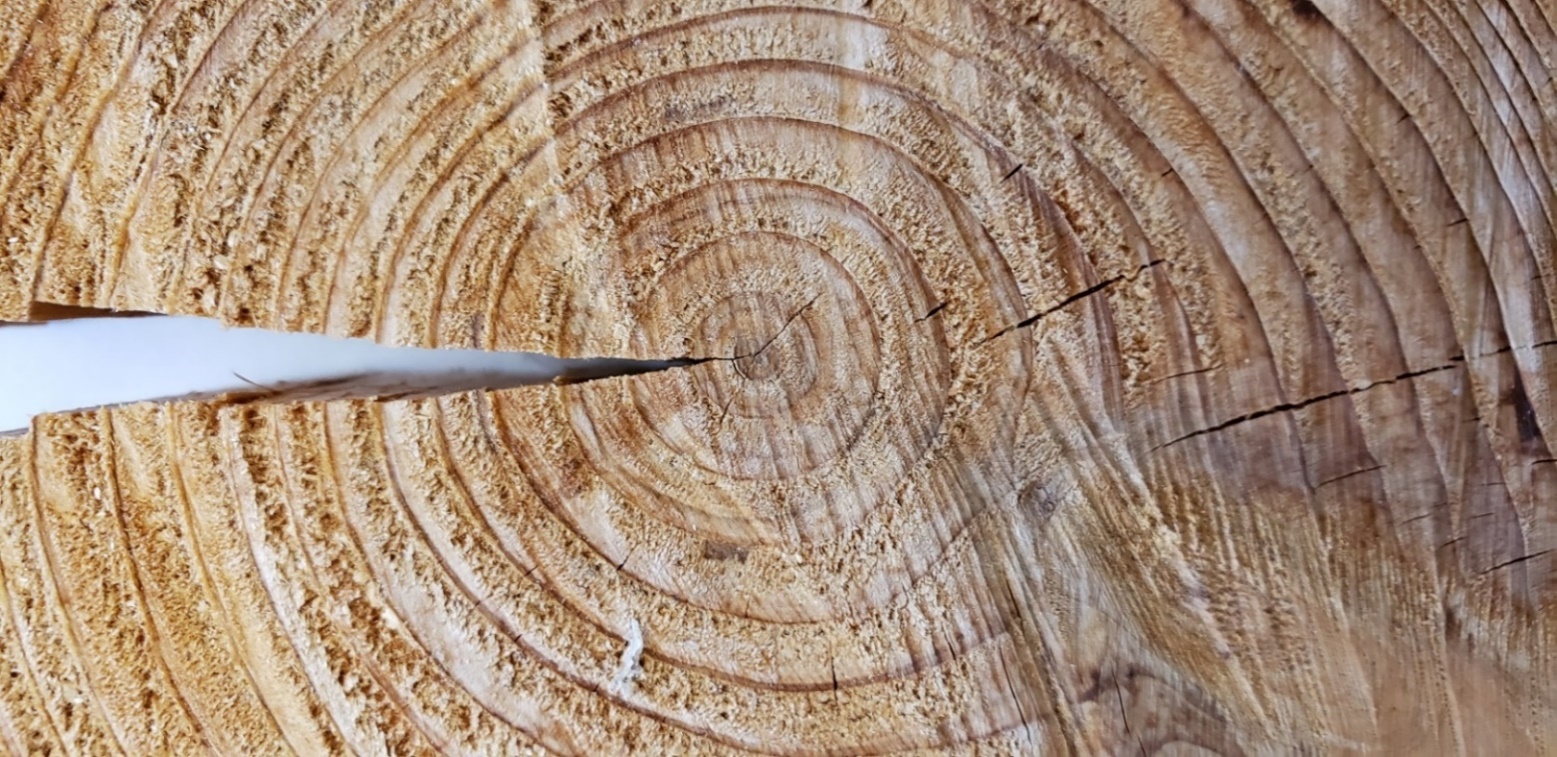 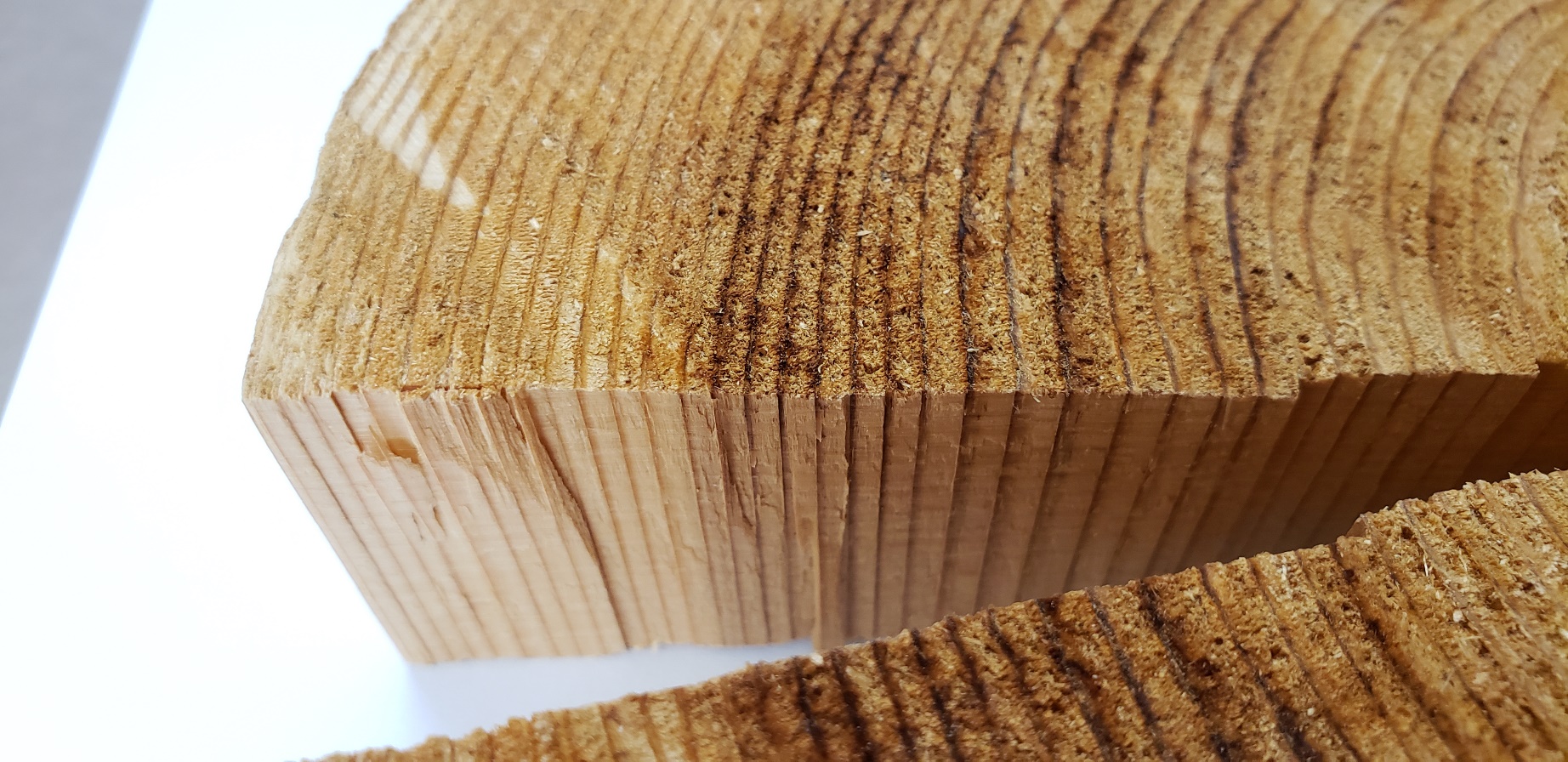 1
5
1
5
2
5
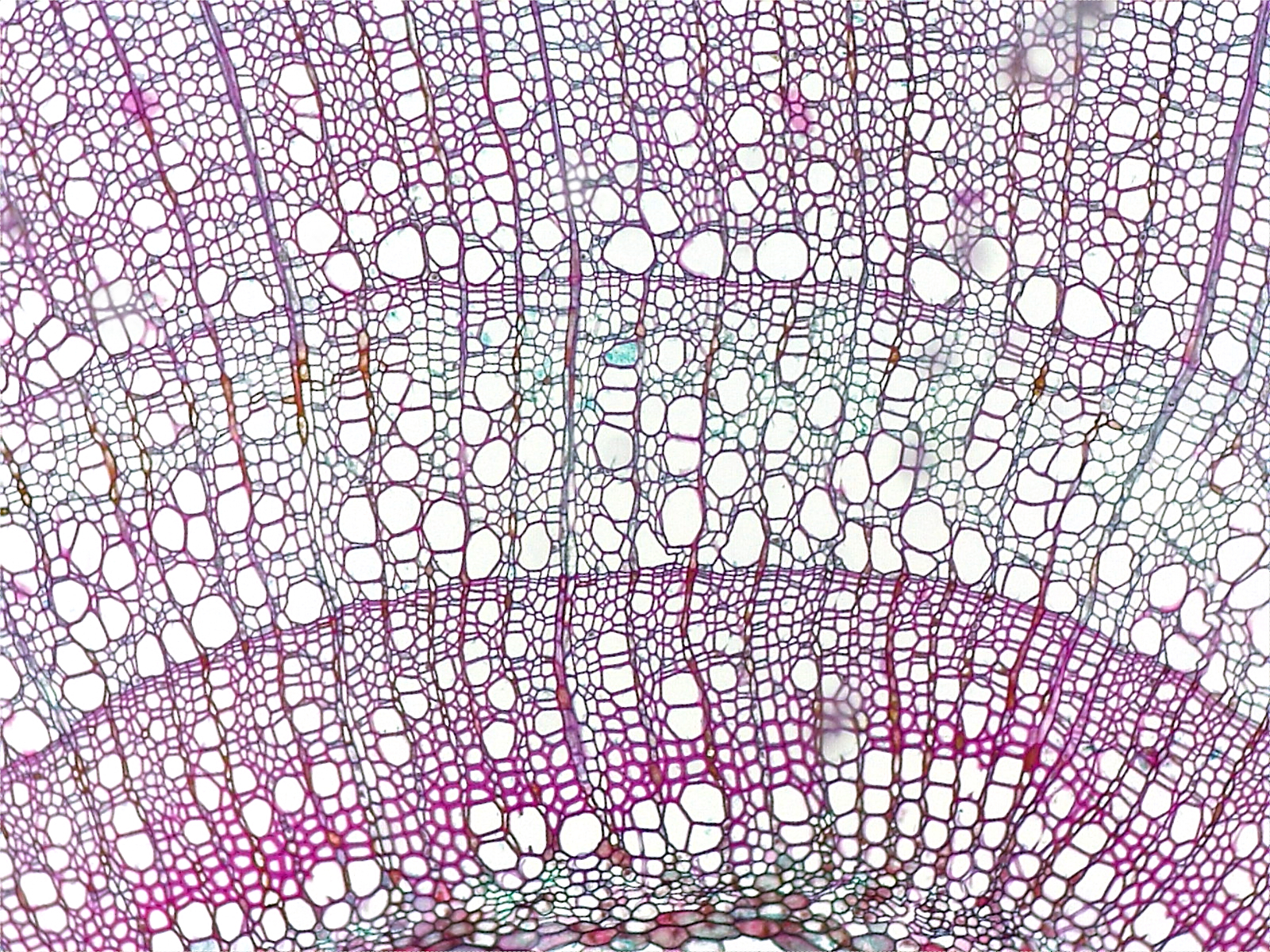 2 of 4
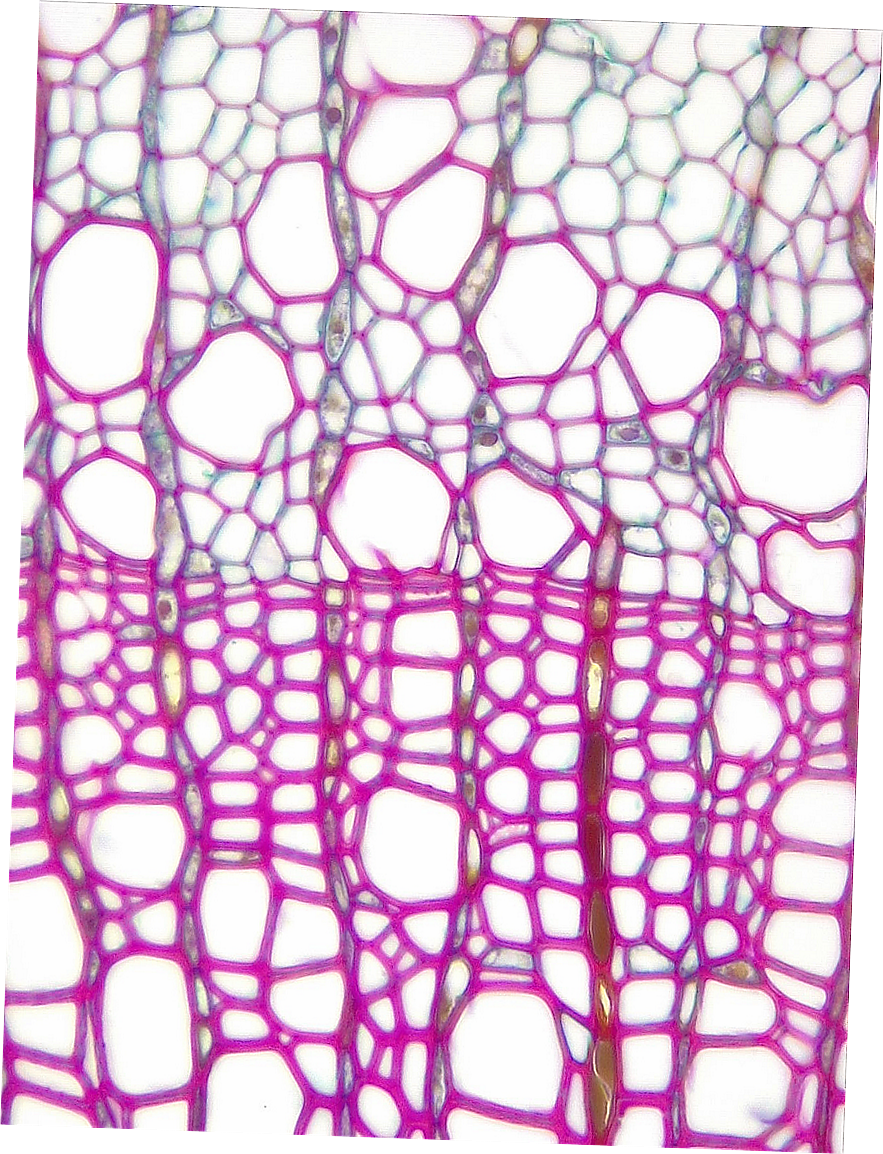 Angiosperm Wood
Tilia (Basswood)
Diffuse Porous
4
3
3
1
1
3
3
Tracheid
Rays
2*.   Rays, glancing section
Xylem vessel element
Annular ring
Annular/spiral 2° wall thickening
Reticulate 2° wall thickening
1
2
4
4
4
3
1
3
4
2
2
1
3
3
Transverse
Transverse
Bar = 50 μm
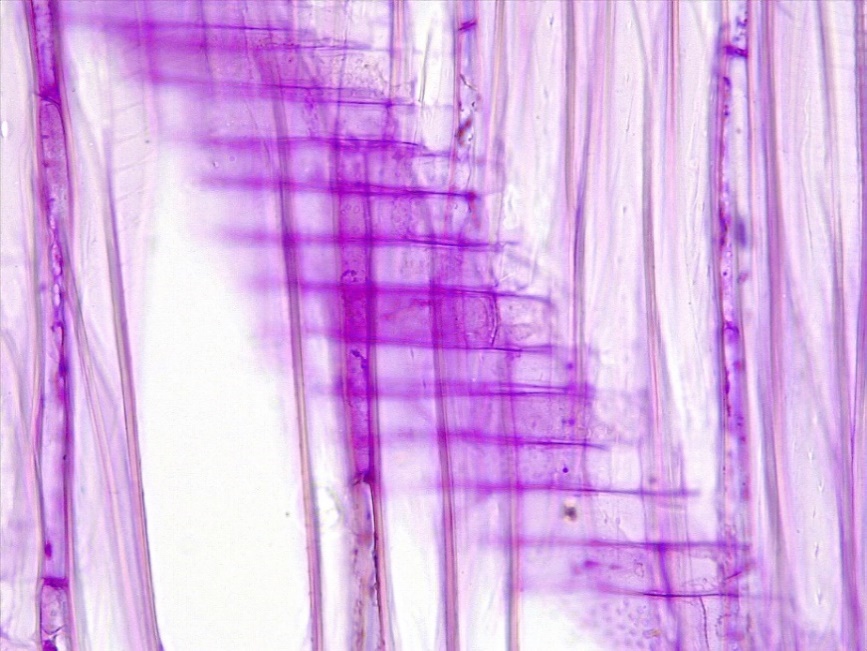 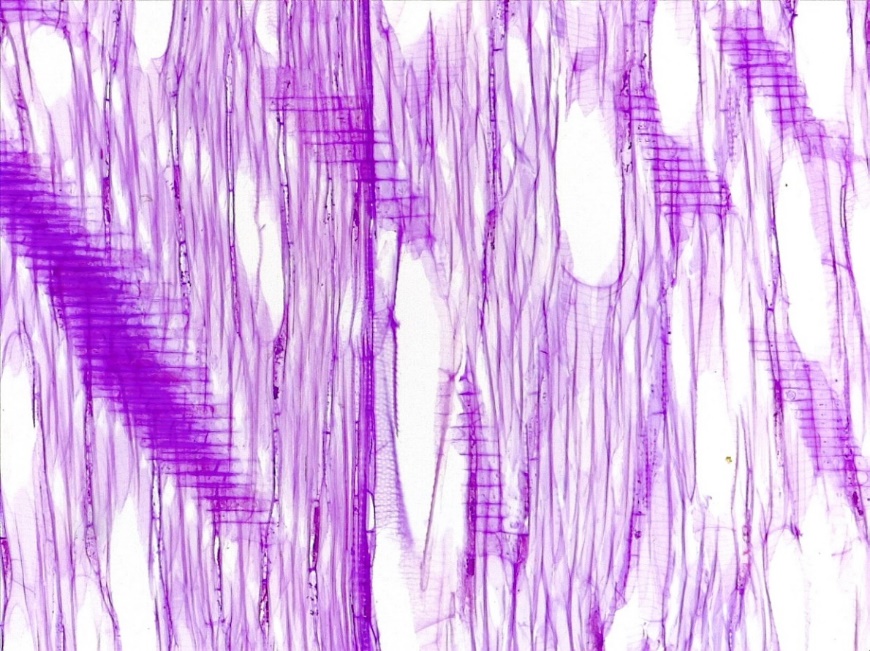 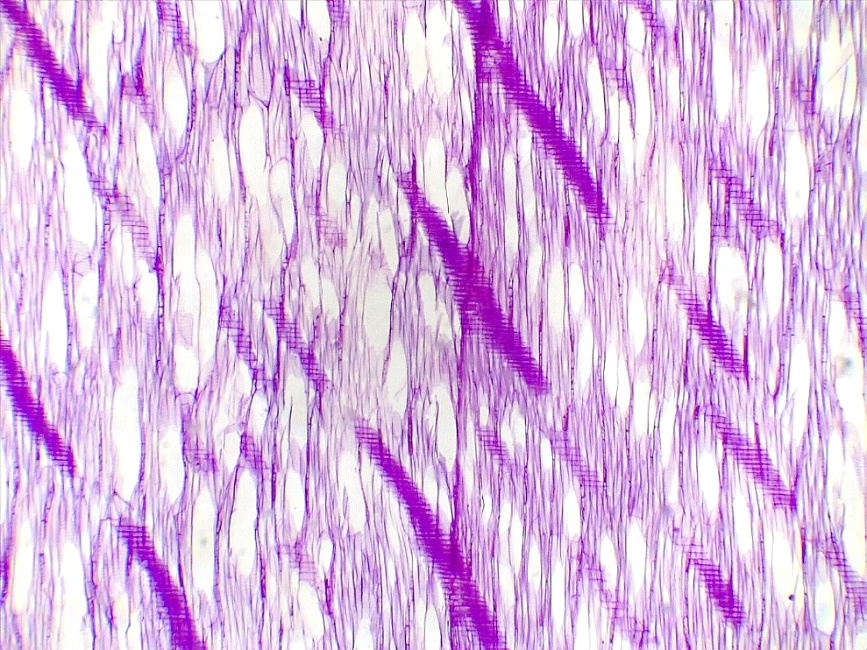 2*
1
2*
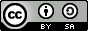 Horton Lai and Carol Wenzel.  2020
3
1
2*
2*
3
4
3
2*
3
3
6
2*
1
5
Radial
longitudinal
Radial
longitudinal
Radial
longitudinal
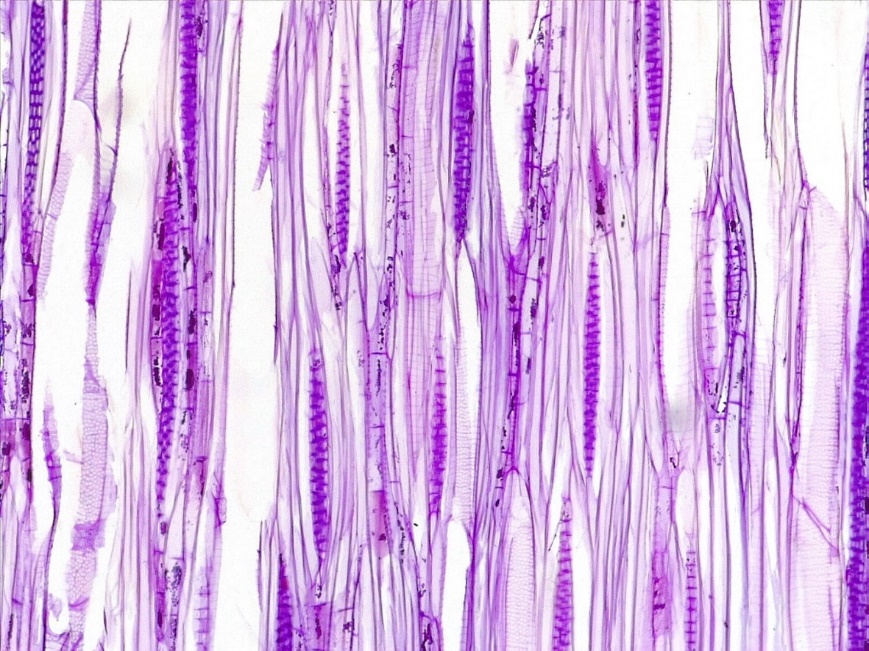 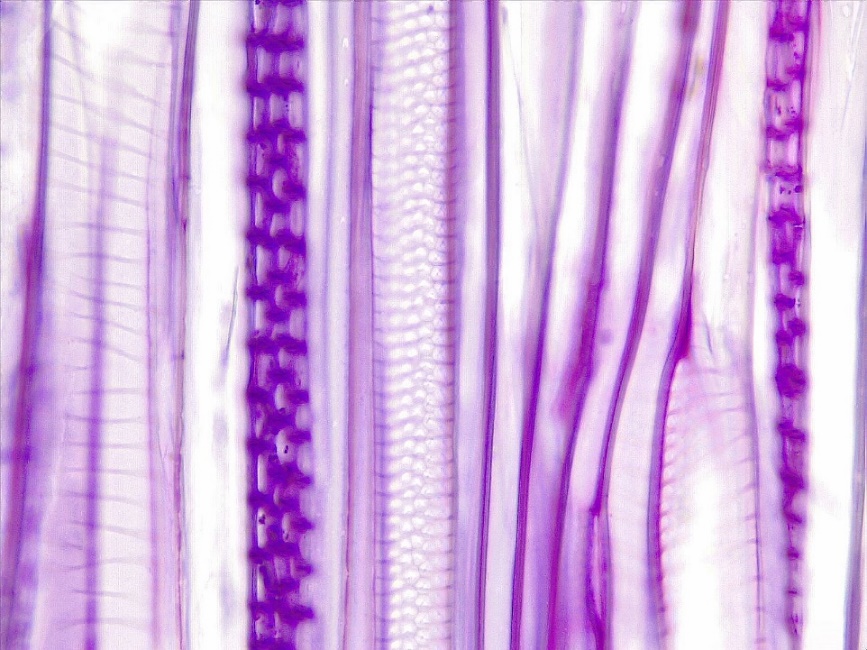 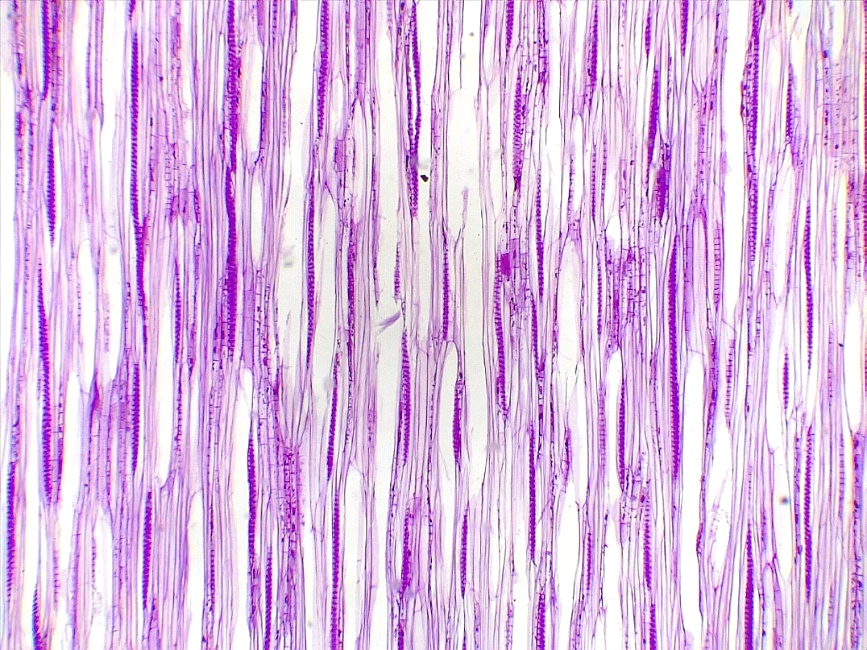 3
3
3
2
3
2
3
6
1
5
1
2
1
Tangential
longitudinal
Tangential
longitudinal
Tangential
longitudinal
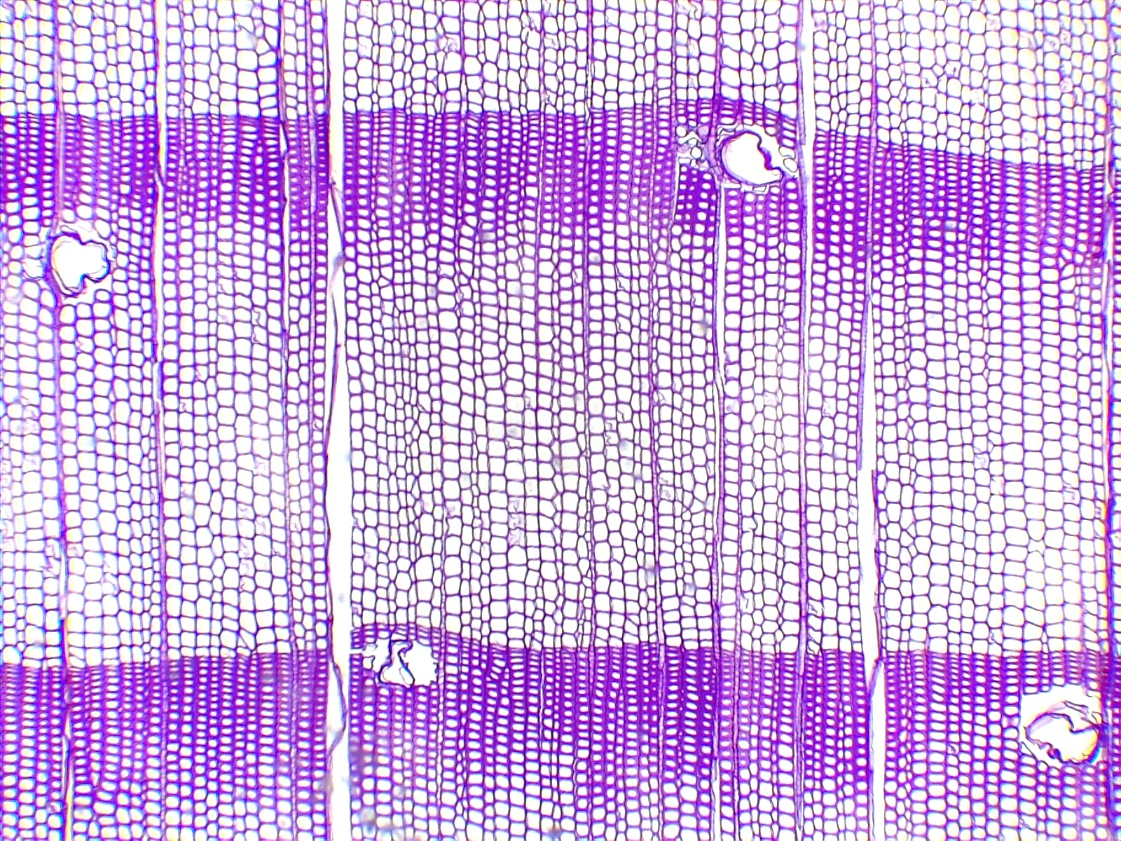 3 of 4
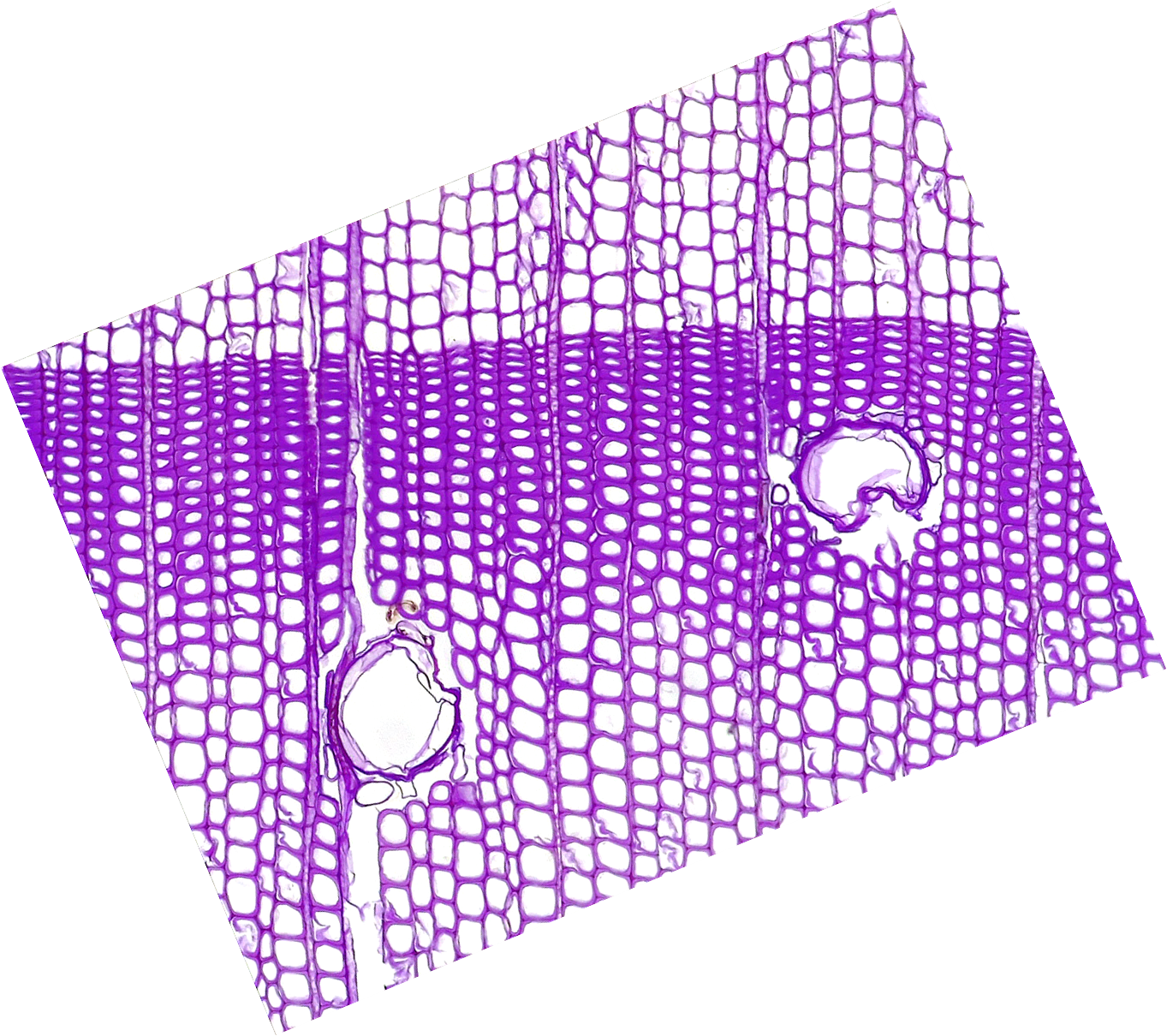 2
Gymnosperm Wood
Pinus (Pine)
1
4
3
4
3
Tracheid
Rays
2*.   Rays, glancing section
Annular ring
Resin duct
Pitted 2° wall thickening
Cell wall pit
2
1
Transverse
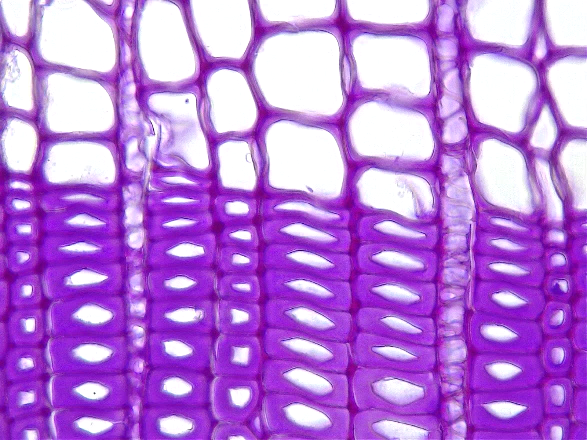 2
1
2
1
1
2
4
3
1
1
Transverse
Transverse
Bar = 100 μm
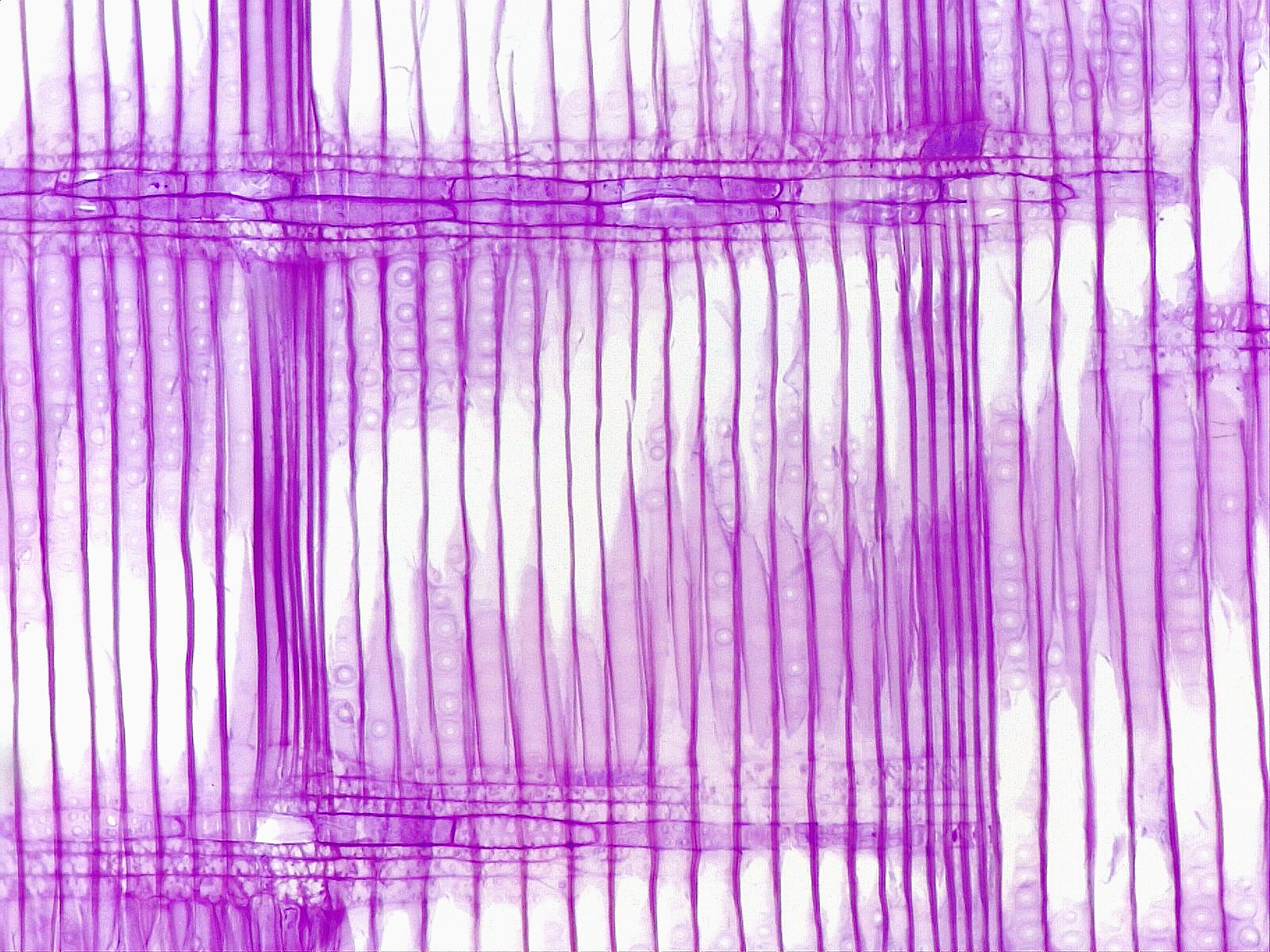 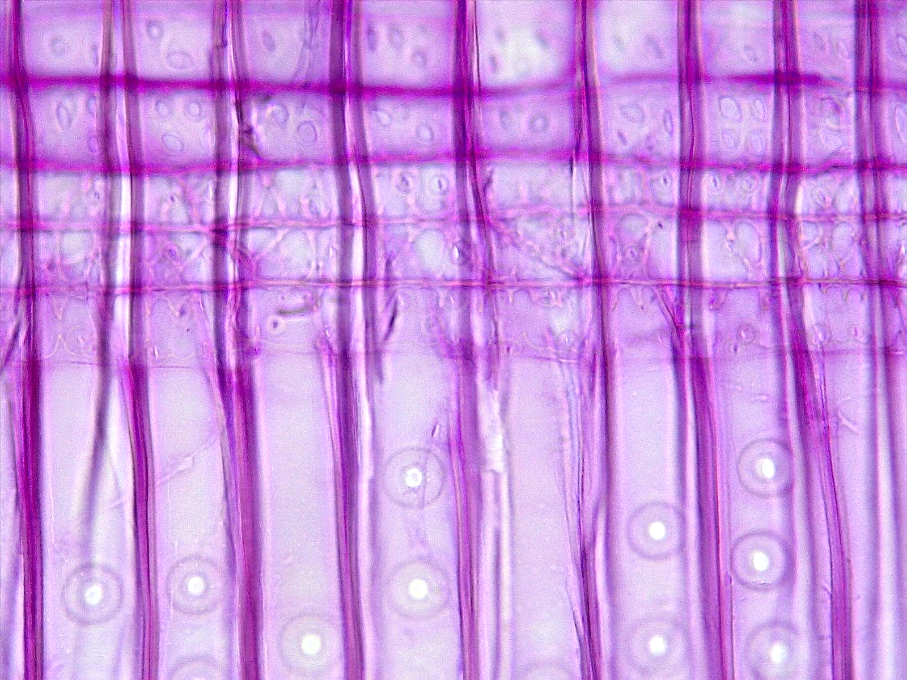 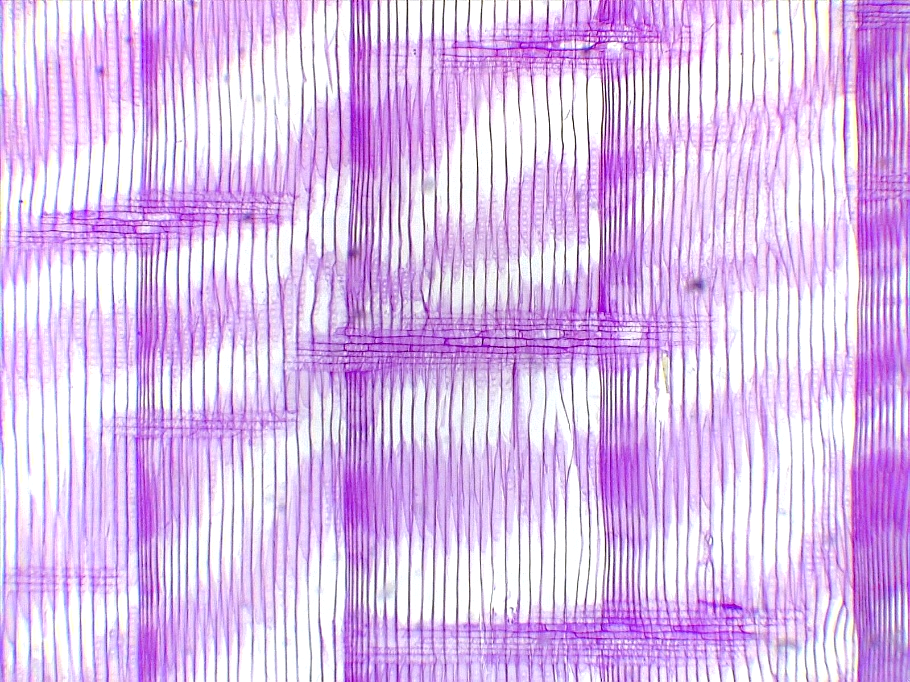 2*
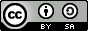 Horton Lai and Carol Wenzel.  2020
5
2
3
3
2
2*
1
1
1
1
1
1
1
1
1
6
Radial
longitudinal
Radial
longitudinal
Radial
longitudinal
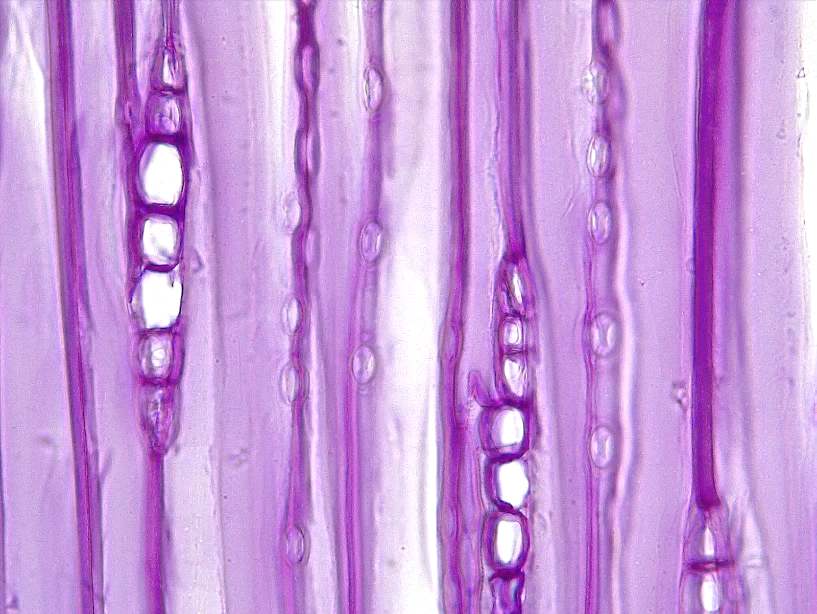 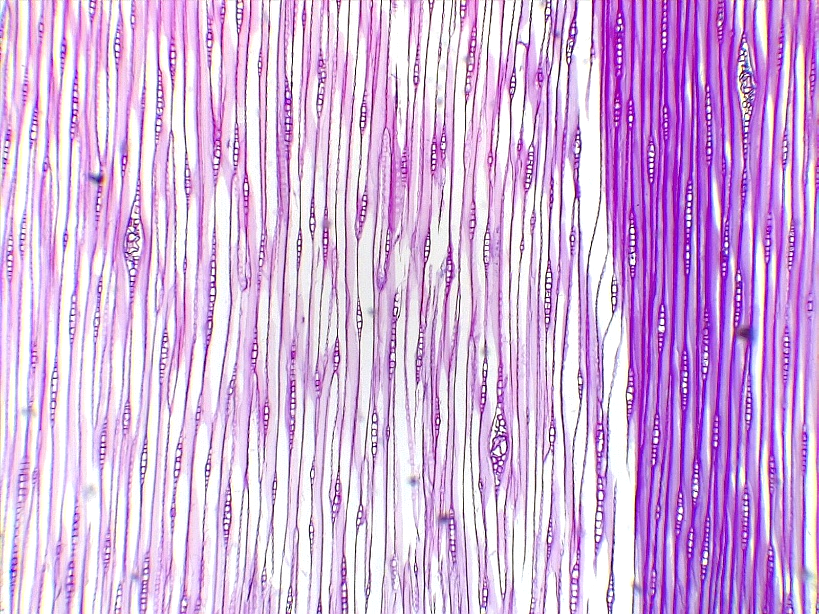 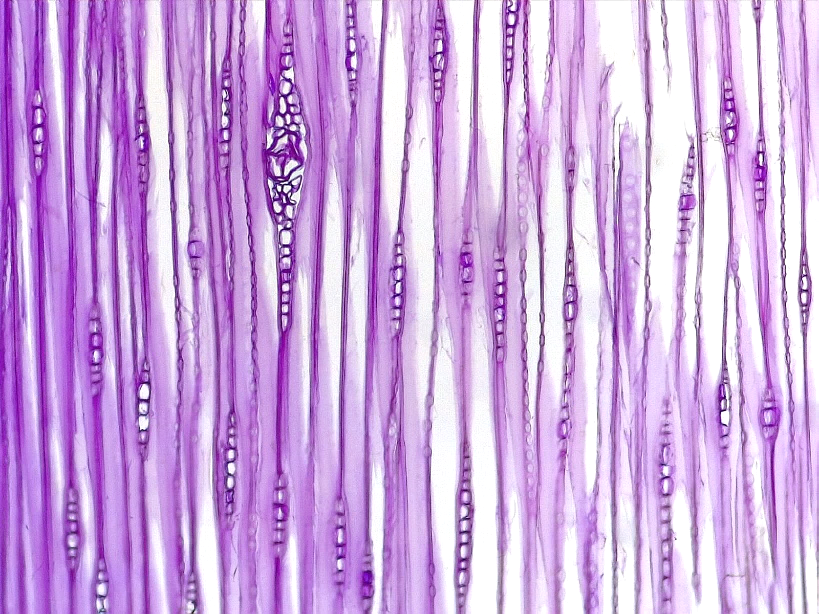 1
1
1
1
1
2
2
2
2
2
1
2
1
2
2
Tangential
longitudinal
Tangential
longitudinal
Tangential
longitudinal
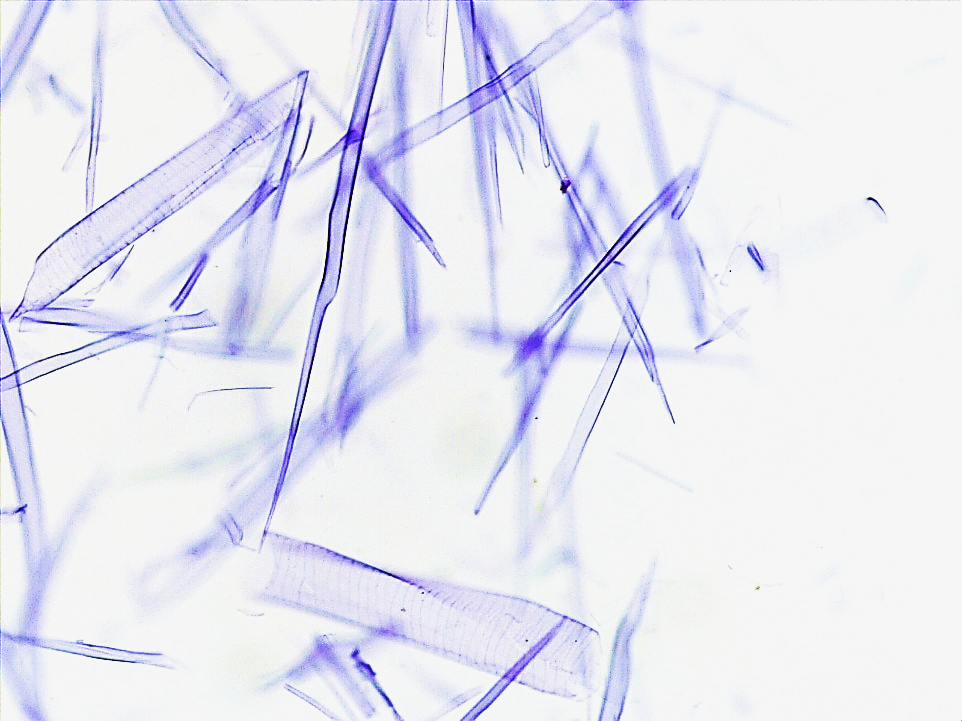 4 of 4
Wood Maceration
1
2
1
Tracheid
Xylem vessel element
Pitted 2° wall thickening
Cell wall pit
1
2
Angiosperm – Tilia (Basswood)
Bar = 100 μm
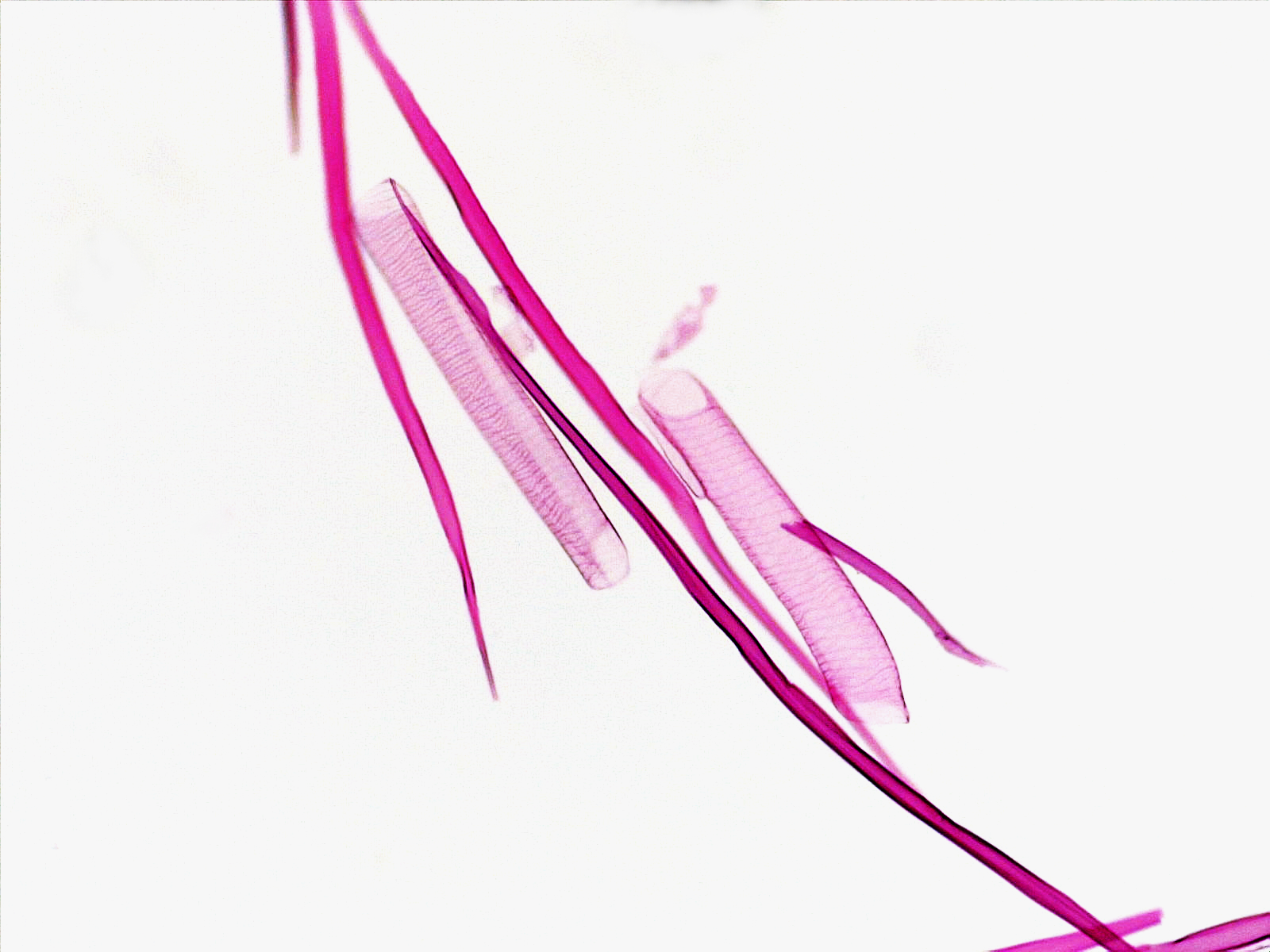 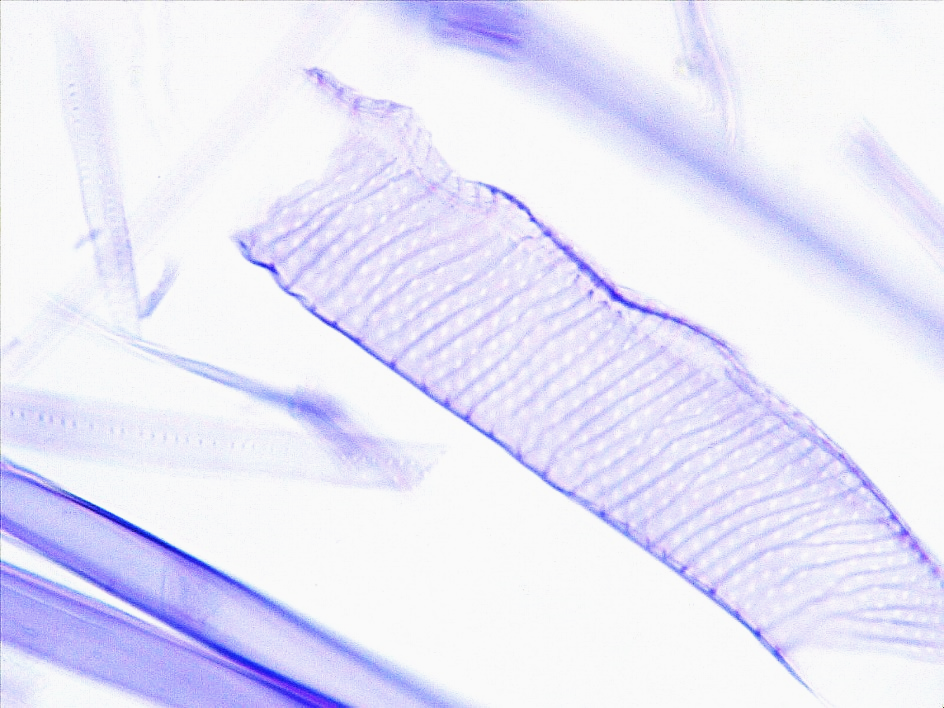 1
2
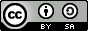 Horton Lai and Carol Wenzel.  2020
2
2
1
3
3
1
Angiosperm – Tilia (Basswood)
Angiosperm – Tilia (Basswood)
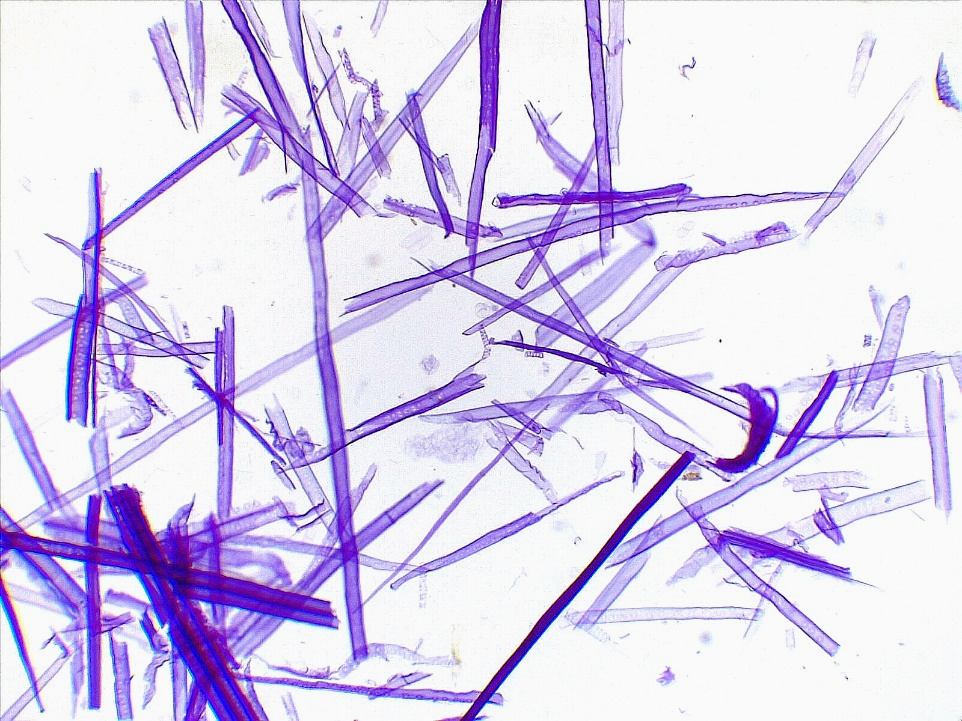 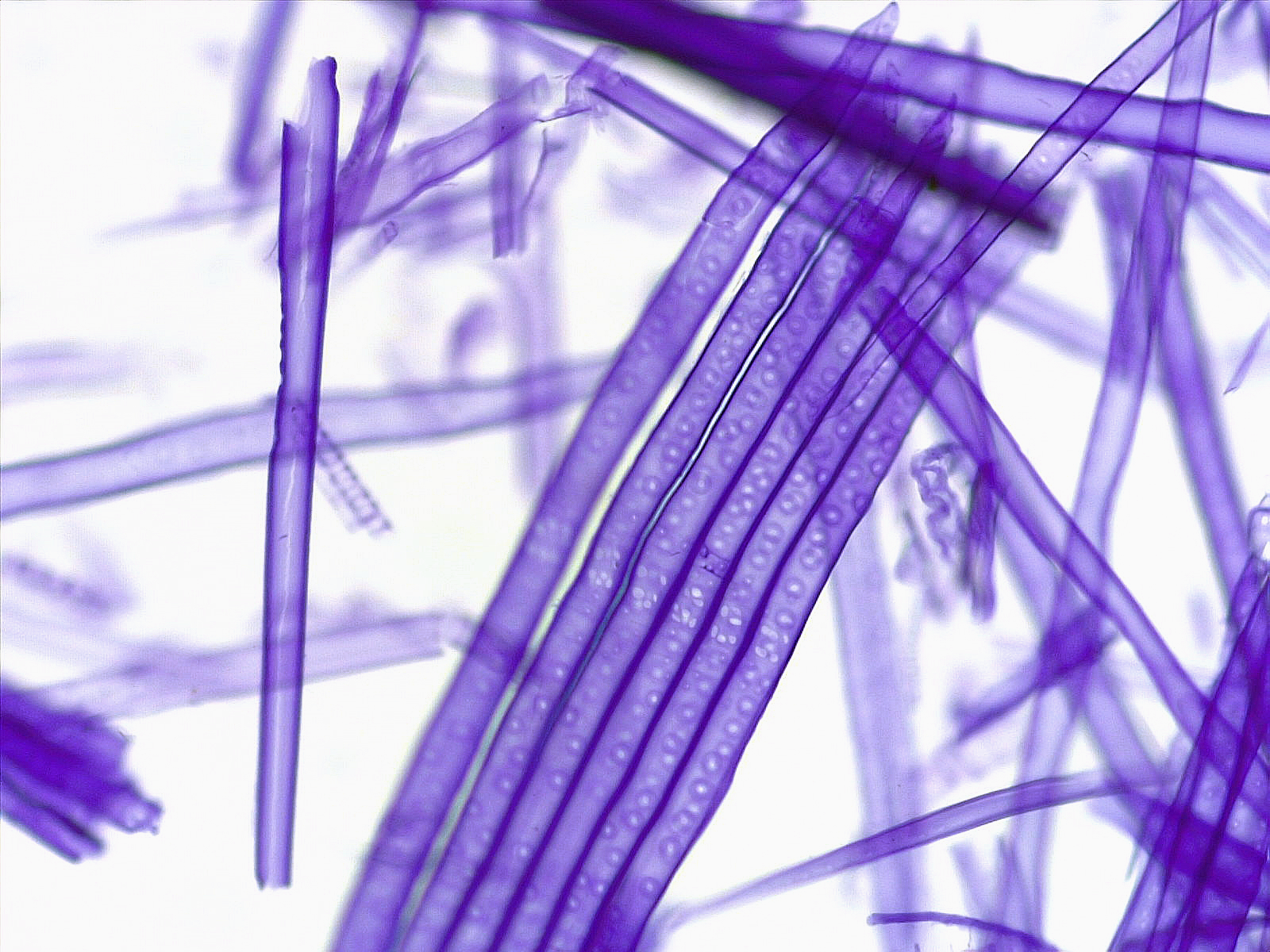 1
1
1
1
1
1
4
1
3
1
4
Gymnosperm – Pinus (Pine)
Gymnosperm – Pinus (Pine)